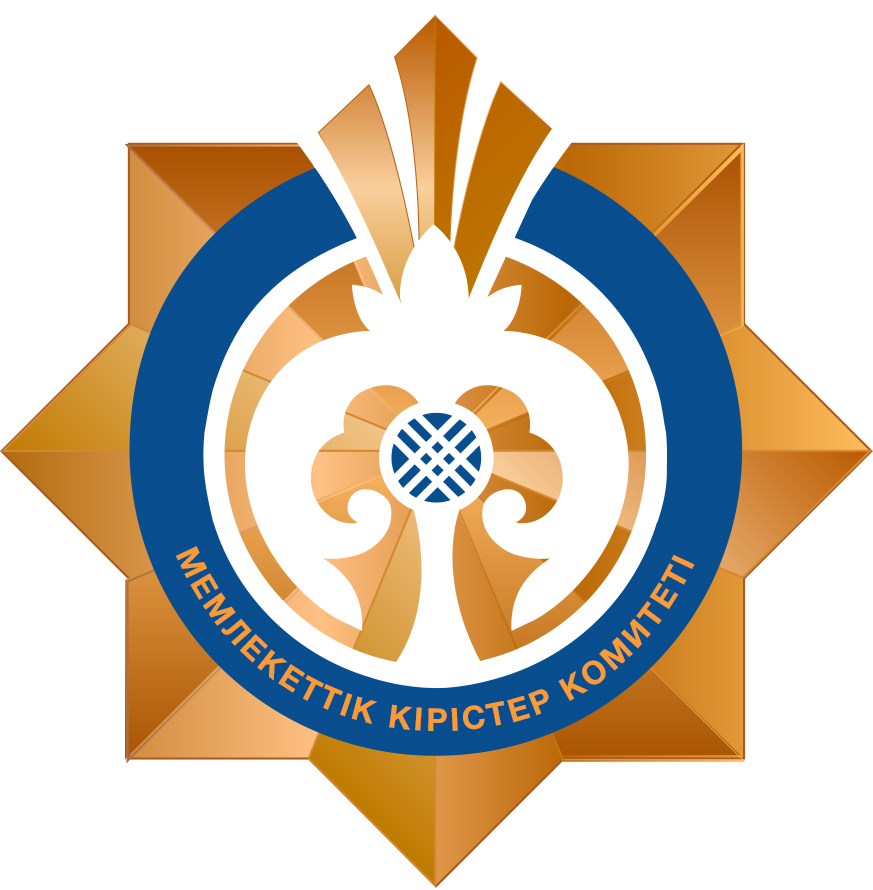 ДЕПАРТАМЕНТ ГОСУДАРСТВЕННЫХ ДОХОДОВ ПО Г. АЛМАТЫ КГД МФ РК
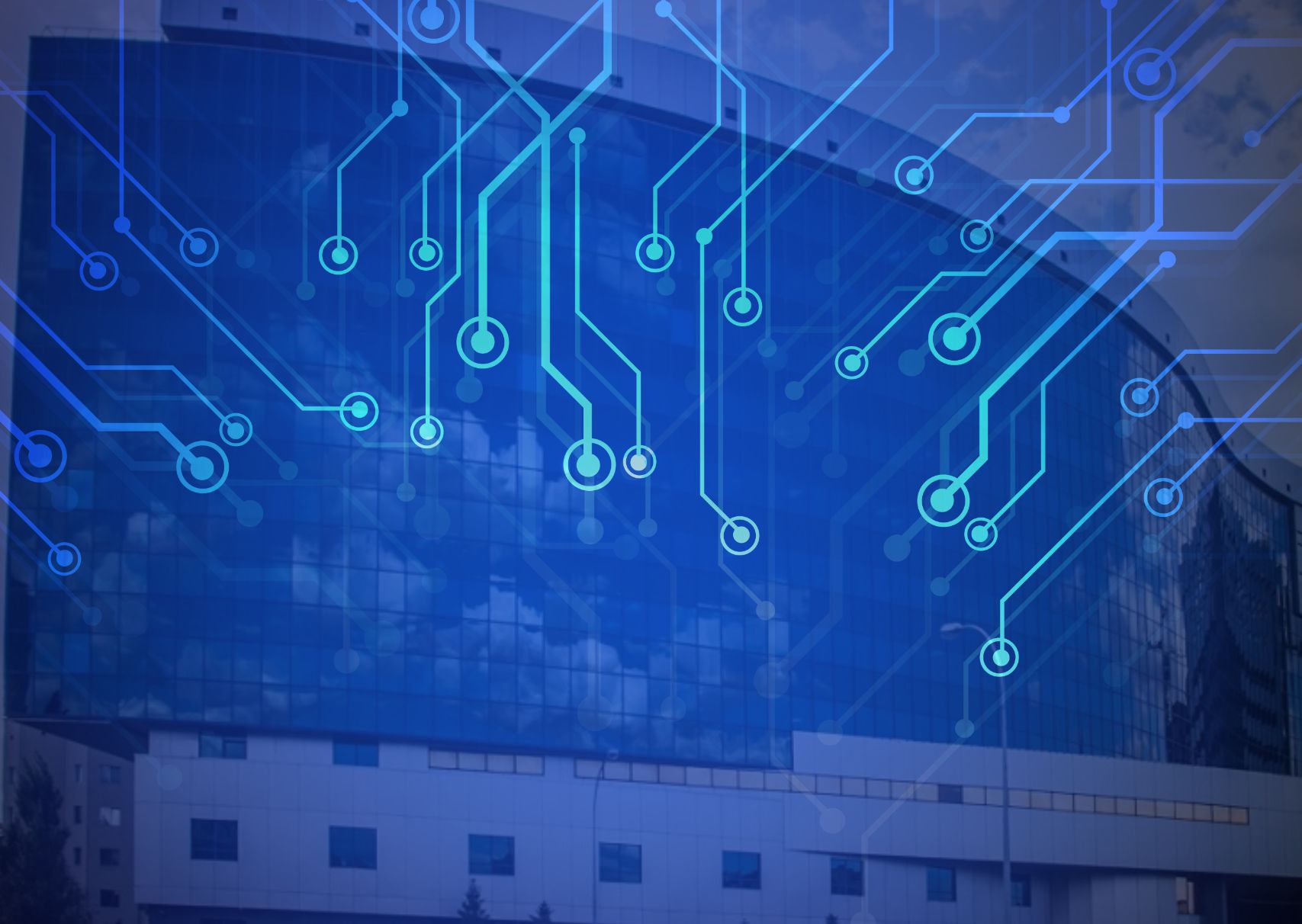 Система управления рисками при налоговом администрировании
Алматы - 2019 г.
Внесены изменения в налоговое законодательство
2
категорирование налогоплательщиков путем отнесения их деятельности к категориям низкой, средней или высокой степени риска
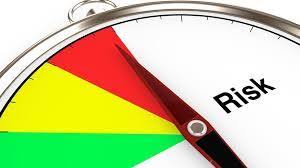 высокий
средний
дифференцированное применение мер налогового администрирования в случаях, установленных  Налоговым кодексом
низкий
Налоговое администрирование с учетом категорирования
3
Открытость для общественности
4
КРИТЕРИИ
5
Критерии
Правила применения системы управления рисками по критериям, не являющимся конфиденциальной информацией Утверждены
приказом Министра финансов
Республики Казахстан
от 20 февраля 2018 года № 252
О критериях …
6
Согласно рекомендациям Всемирного банка критерии должны 
быть закрыты для бизнеса, но для поощрения добровольного исполнения налогового законодательства часть критериев может быть открыта
Разработано 13 открытых критериев
   6 имеющих отрицательное влияние
1) отношение расходов и доходов –плюс 4 балла
2) сделки с НП, имеющими взаиморасчеты с лицами, снятыми с рег.учета по НДС, 
в т.ч. ликвидированными, бездействующими, банкротами – плюс 4 балла
3) отражение убытков на протяжении нескольких налоговых периодов – плюс 3 балла
4) многократное внесение изменений и дополнений в налоговую отчетность – плюс 4 балла
5) нарушения, выявленные по камеральному контролю – плюс 4 балла
6) неоднократное приближение к предельным показателей, предоставляющим право применять СНР- плюс 5 баллов
    2 имеющих как положительное так и отрицательное влияние 
 1) налоговая нагрузка (КНН) по новой методике- влияние от +5 до -5 баллов.
 2) среднемесячная зар.плата на одного работника - влияние от +1 до -1 баллов

    5 имеющих положительное влияние
1) онлайн ККМ- минус 2 балла
2) ЭСФ- минус 2 балла
3) горизонтальный мониторинг – минус 4 балла
4) файл проверки – минус 4 балла
5) НДС счет – минус 5 баллов
Критерий «Налоговая нагрузка»
7
Правила расчета КНН утверждены приказом Министра финансов Республики Казахстан от 20.02.2018 года №253
Приоритетность критерия "Налоговая нагрузка"
8
Критерий «Среднемесячная заработная плата на одного работника»
9
Сумма начисленного дохода     по строке 200.01.001 за два последних отчетных календарных квартала / 6
Строка 910.00.004 за последнее отчетное полугодие
Сумма численности работников за два последних отчетных календарных квартала по строке 7 ФНО 200.00 и строке 3 ФНО 200.03/ 6
Базовым показателем для сопоставления полученного результата является среднеотраслевой показатель среднемесячной региональной заработной платы по данным органов статистики.
Приоритетность критерия 
Среднемесячная заработная плата на одного работника
10
Информация, которая направлена в КНП
11
«О степени риска»
Информация, которая будет направлена в КНП (пример)
12
«Об открытых критерия»
График информирования налогоплательщиков
12
«О степени риска»
в КНП
в КНП + Портал
«Об открытых критерия»
в КНП
в КНП
в КНП
Срок пилотного  расчета
Первый расчет
Очередной  расчет
26.11.18 г.
01.01.19 г.
01.07.19 г.
2-ое полугодие 2018 г.
2-ое полугодие 2019 г.
1-ое полугодие 2019 г.